Mobile Broadband Working Group
Jennifer Rexford
Princeton University
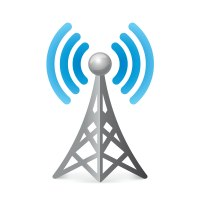 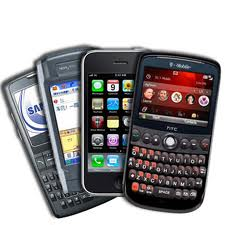 Two Studies: Depth and Breadth
2
AT&T/FaceTime
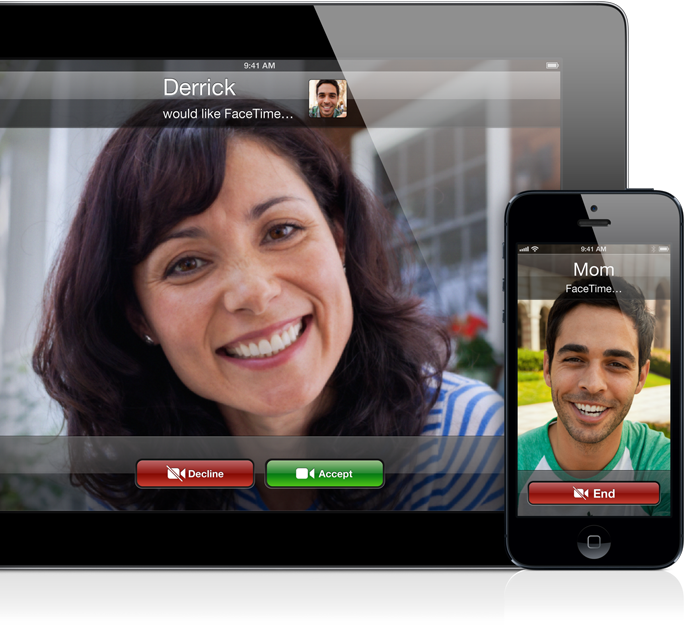 Apple FaceTime
High-quality video chat 
Originally only on WiFi
Cellular starting Jun’12
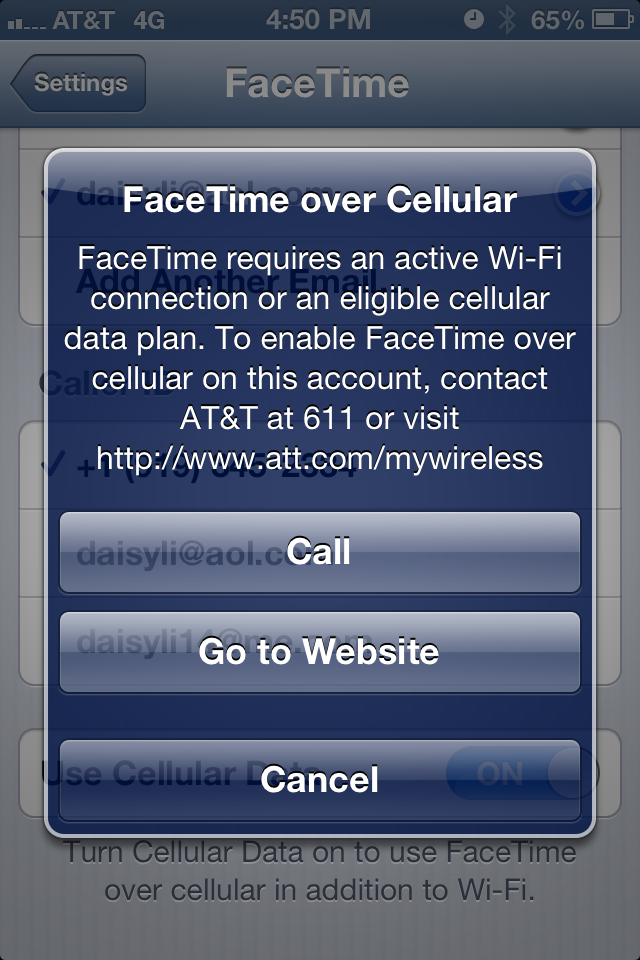 AT&T restrictions
Initially limited to MobileShare plan
Claims that AT&T violated the OIO
AT&T disagreed with these claims
AT&T gradually relaxed restrictions
3
AT&T/FaceTime Issues
Pre-loaded application
Available to all users of popular phone 
Accessed via device’s core calling features
High bandwidth requirements
Symmetric usage, with asymmetric capacity
Limited adaptation in the face of congestion
Staged deployment
Rapid adoption could lead to unpredictable load
Initially limit the number of users accessing an app
Enforcement point
Usage limited on the device, not in the network
4
AT&T/FaceTime Perspectives
Application developers
Blocking lawful applications chills innovation
Better to manage congestion directly
E.g., rate limits or usage-based pricing
Carriers
AT&T has many “unlimited plan” customers
Staged deployment to prevent an overload
Apple allowed carriers to manage the app
Equipment vendors
Pre-installed app that aggressively uses bandwidth
Alternative traffic-management approaches could have reduced overall quality of the customer experience
5
Mobile Broadband Ecosystem
Seemingly virtuous cycle
Networks, mobile devices, apps, and users
Complex inter-relationships
Apps, operating systems, and devices
Carriers and network equipment vendors
Small number of dominant players
Smartphones: Apple, Samsung, LG
Operating systems: Google Android, Apple IOS
Carriers: Verizon, AT&T, Sprint, T-Mobile
Radio net: Ericsson, Alcatel-Lucent, Nokia-Siemens
6
Four Case Studies
App stores
Screening, revenue sharing, app promotion,
Longer-term trend of HTML5
Carrier service agreements
Device locking, tethering and app restrictions
Trend toward two-sided pricing (EU, Asia)
Network-unfriendly apps
Chatty, unfair, or inefficient apps
Educating app developers and users
WiFi offloading
Low-cost alternative for wireless broadband
Variable performance, security, and mobility
Enables greater competition and user choice
7
Conclusions
Consider interactions between all players
Even those not subject to the OIO
Track the trends affecting competition
HTML5, WiFi offloading, two-sided pricing, …
Foster healthy mobile broadband ecosystem
Transparency
Education
Competition
8